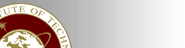 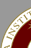 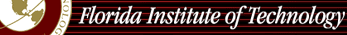 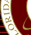 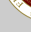 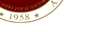 Error control coding for wireless communication technologies
Background material for Reed- Solomon and cyclic codes
EU-USA Atlantis Programme
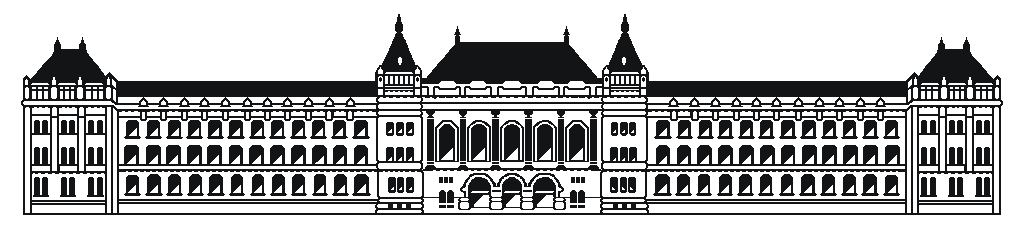 FIT & Budapest University of Technology and Economics
Algebra over GF(pm)
p is prime number and given an irreducible polynom p(y) of degree  m
Field representation
Algebra over GF(pm)
p is prime number and given an irreducible polynom p(y) of degree  m
Field representation
op
„Big” Field and „Small” Field
Algebra over „Big” Field is reduced to the algebra over the „Small” Field !
ops on coeffficents accroding to mod p
Algebra over GF(4)
Irreducible polynom
Field representation
Addition over GF(4)
E.g.:
Multiplication over GF(4)
E.g.:
The primitive element of GF(4) and the power table
E.g.:
Representation of GF(8)
The power table
E.g.
Multiplication by using the power table
E.g.
Multiplication by Shift Registers over GF(8)
E.g. multiply two with a general element
From the power table we know that this is y+1
In the next tick of the clock signal
Example: multiplying 2 with 6 over GF(8)
In the next tick of the clock signal
Indeed: 2*6=7 over GF(8)
Multiplication by Shift Registers over GF(8)
E.g. multiply four with a general element
From the power table we know that this is
From the power table we know that this is y+1
In the next tick of the clock signal
Multiplication of 4 with 6 over GF(8)
In the next tick of the clock signal
Indeed 4*6=5  over GF(8)
Suggested readings
D. Costello: Error control codes, Wiley, 2005, Chapter 2